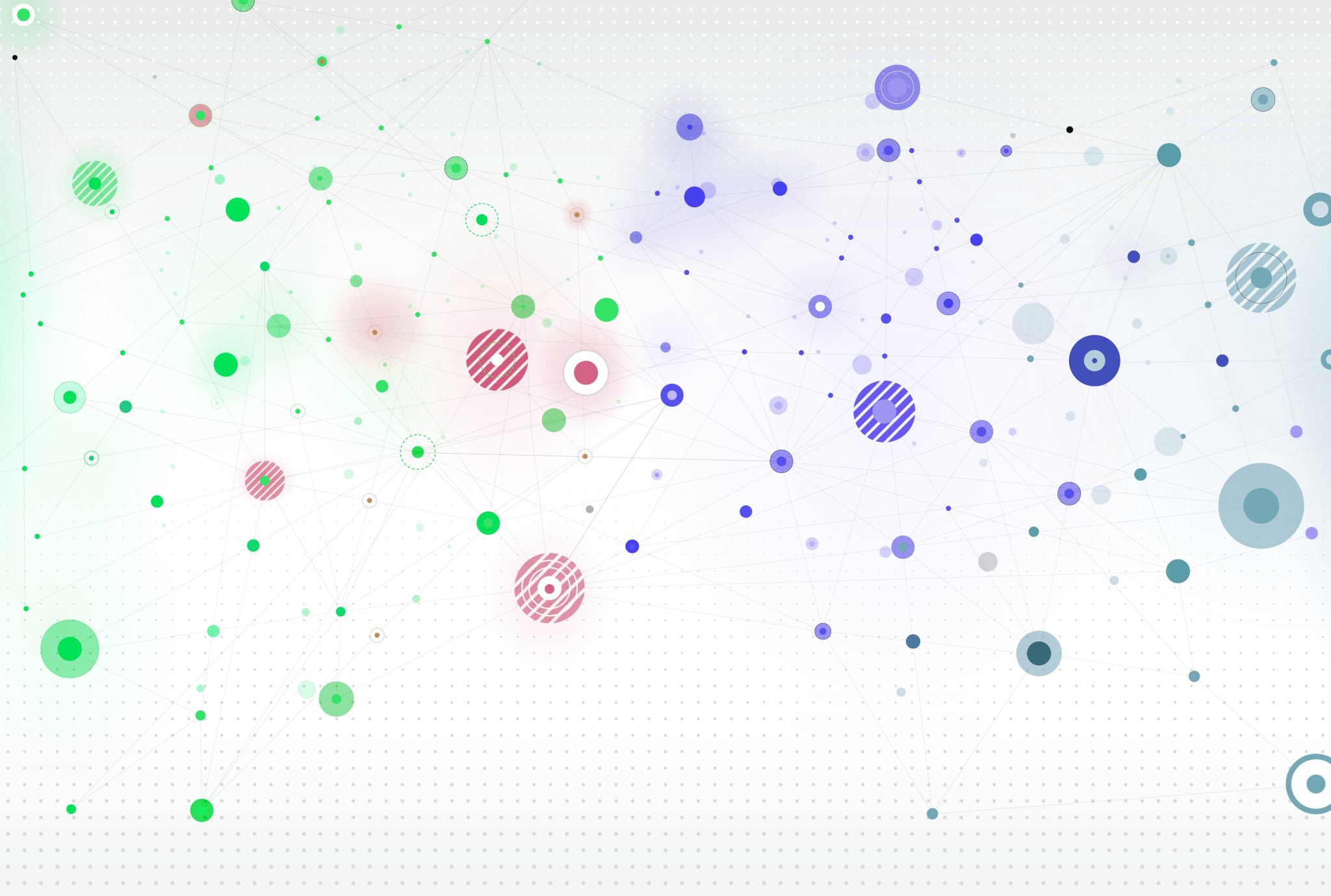 Optimization of the setup for gamma-ray cross-sections measurement in the framework of the TANGRA project
N.A. Fedorov, Y.N. Kopatch, D.N. Grozdanov, V.R. Skoy, P.G. Filonchik and TANGRA collaboration
1
Scheme of the setup
shielding
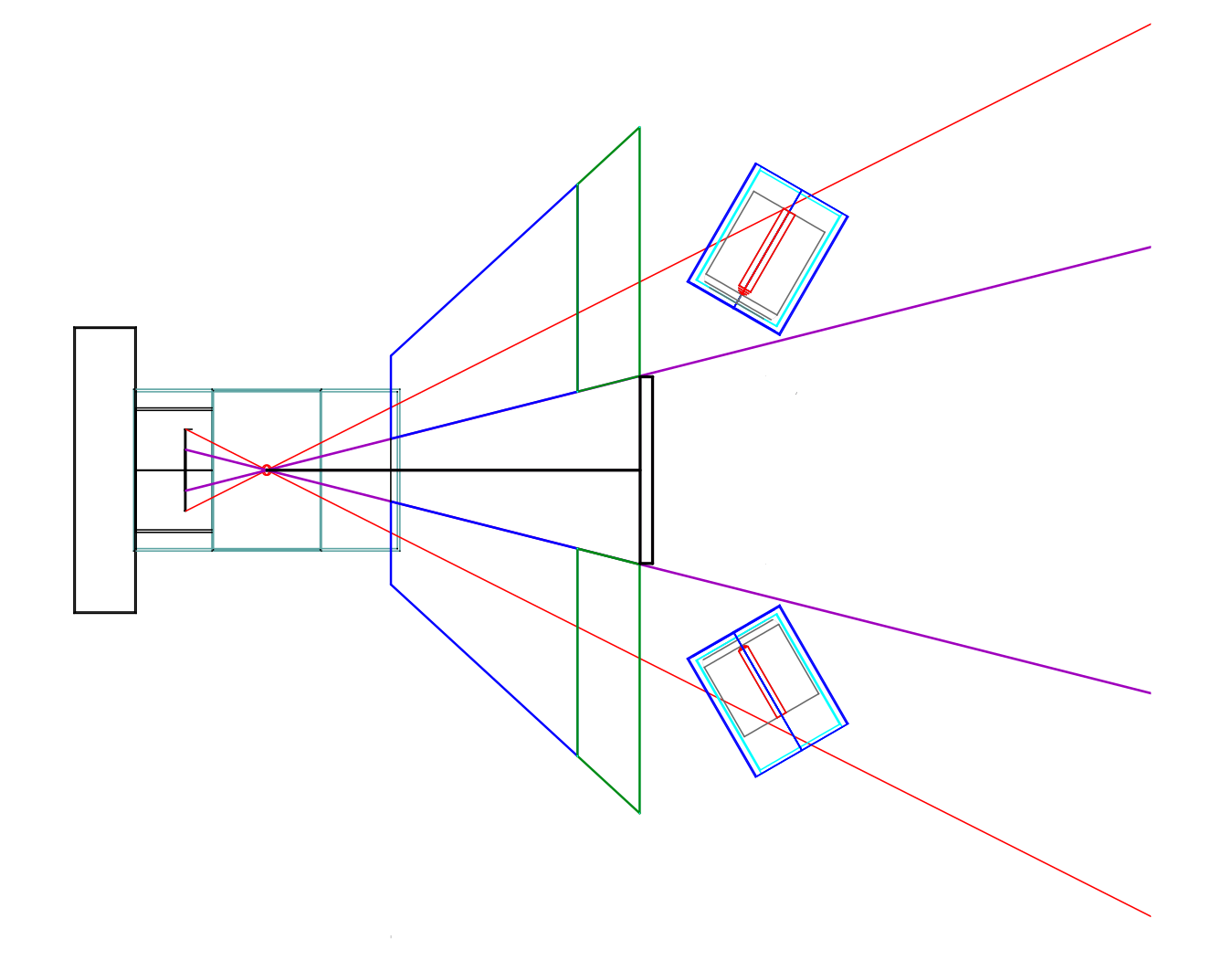 HPGe
generator
generator
target
Alpha-PSD
2
Optimization of shielding
Thickness:
20 cm 
30 cm
40 cm
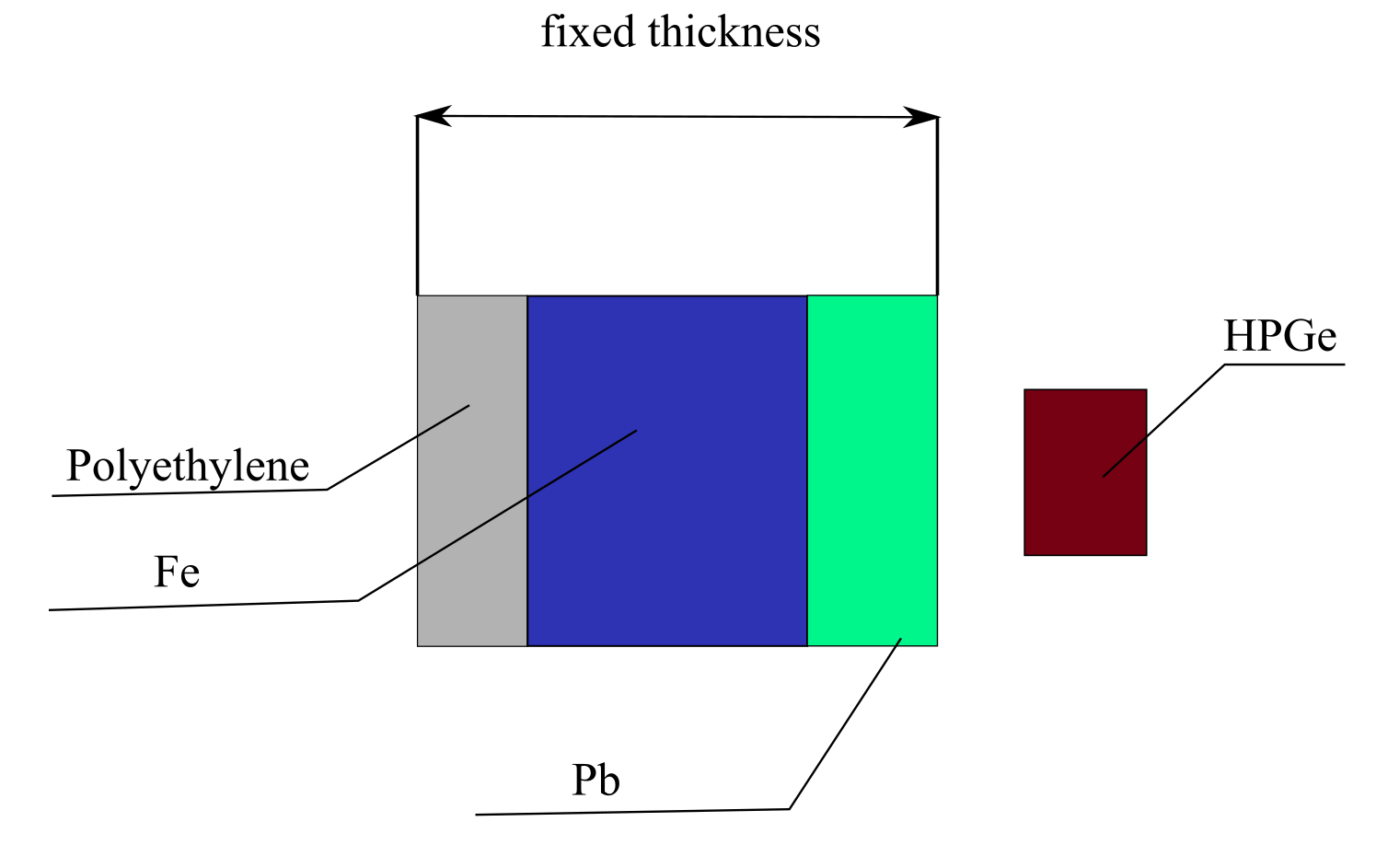 3
Neutron shielding coefficient
30 cm
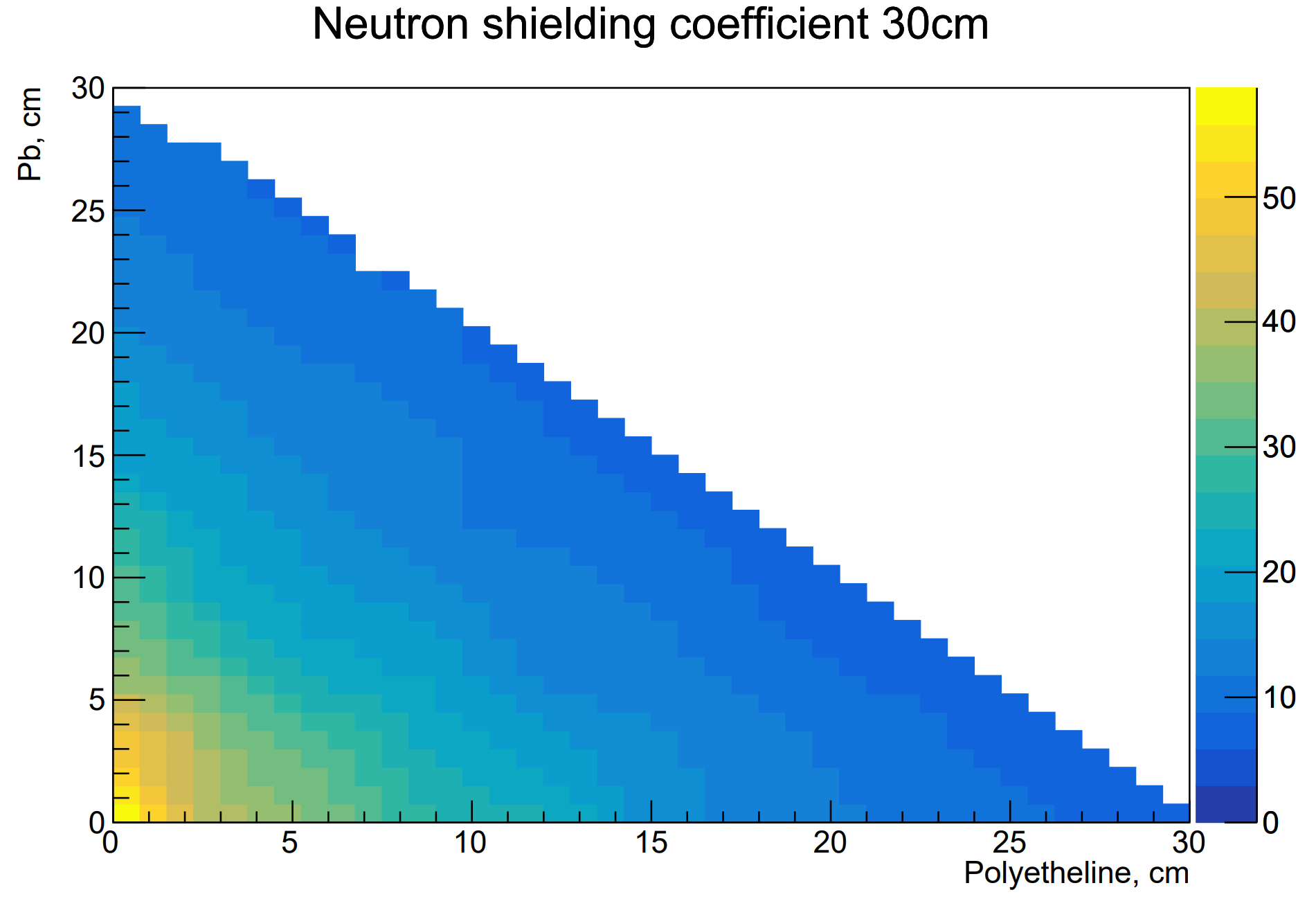 Numbers of all particles / numbers of neutrons after schielding
40 cm
20 cm
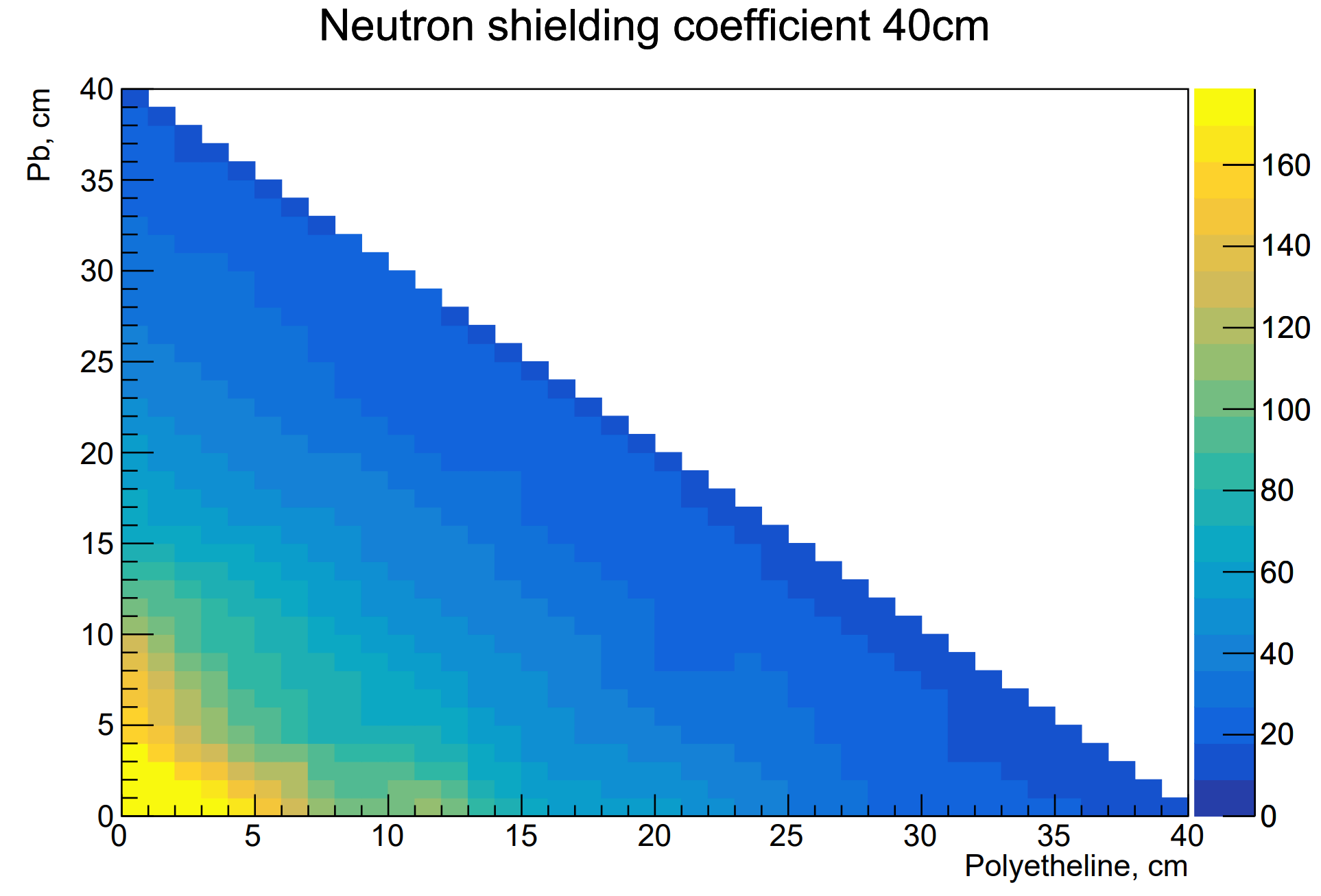 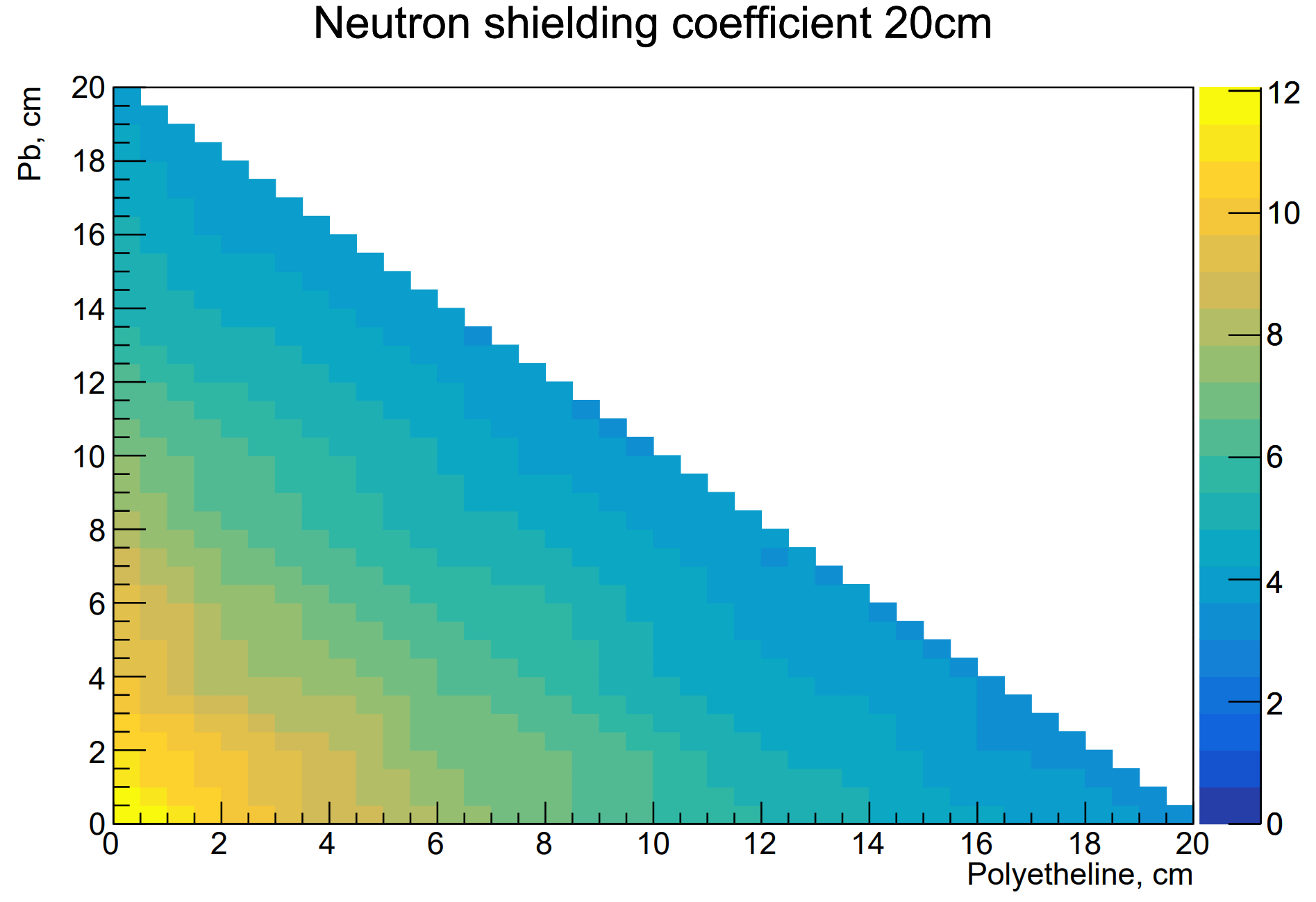 Polyethylene, cm
Polyethylene, cm
Polyethylene, cm
Thickness(Fe) = full thickness – thickness(Pb + Polyethylene)
4
Total shielding coefficient
40 cm
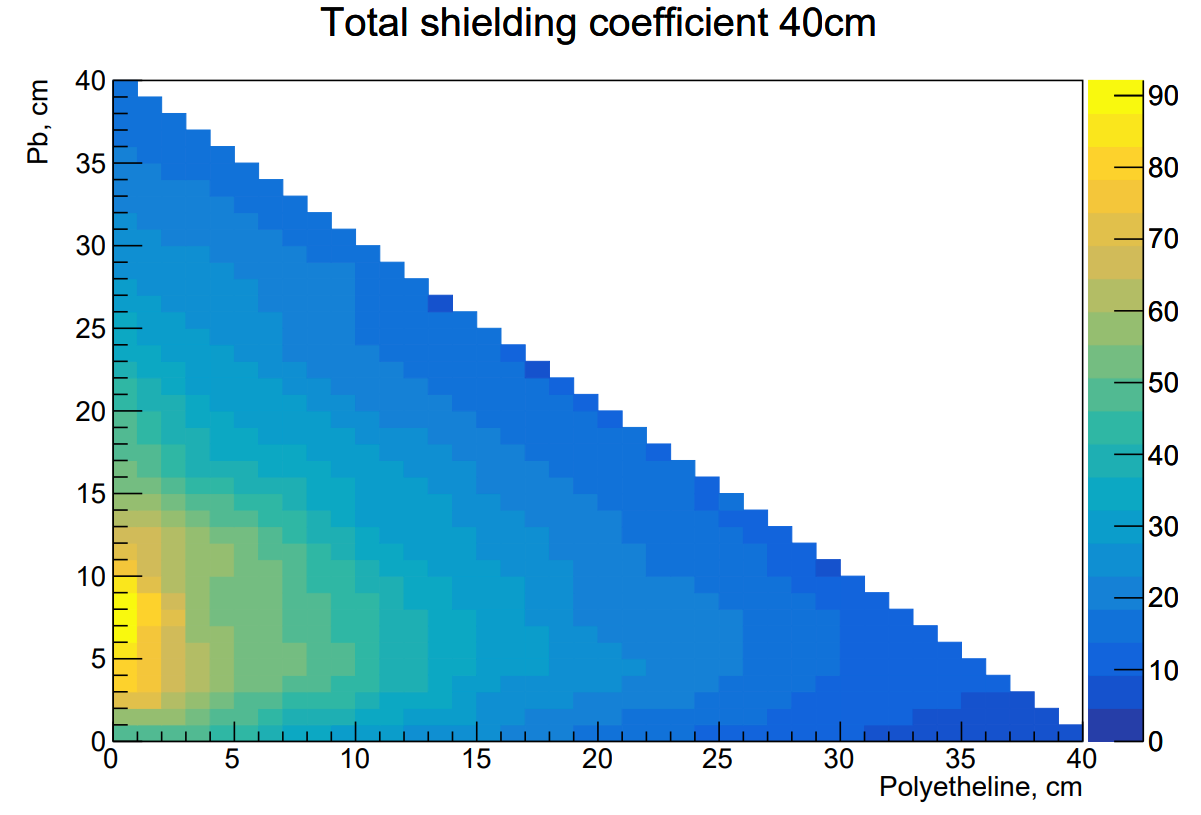 Numbers of all particles / numbers of particles after schielding
Polyethylene, cm
20 cm
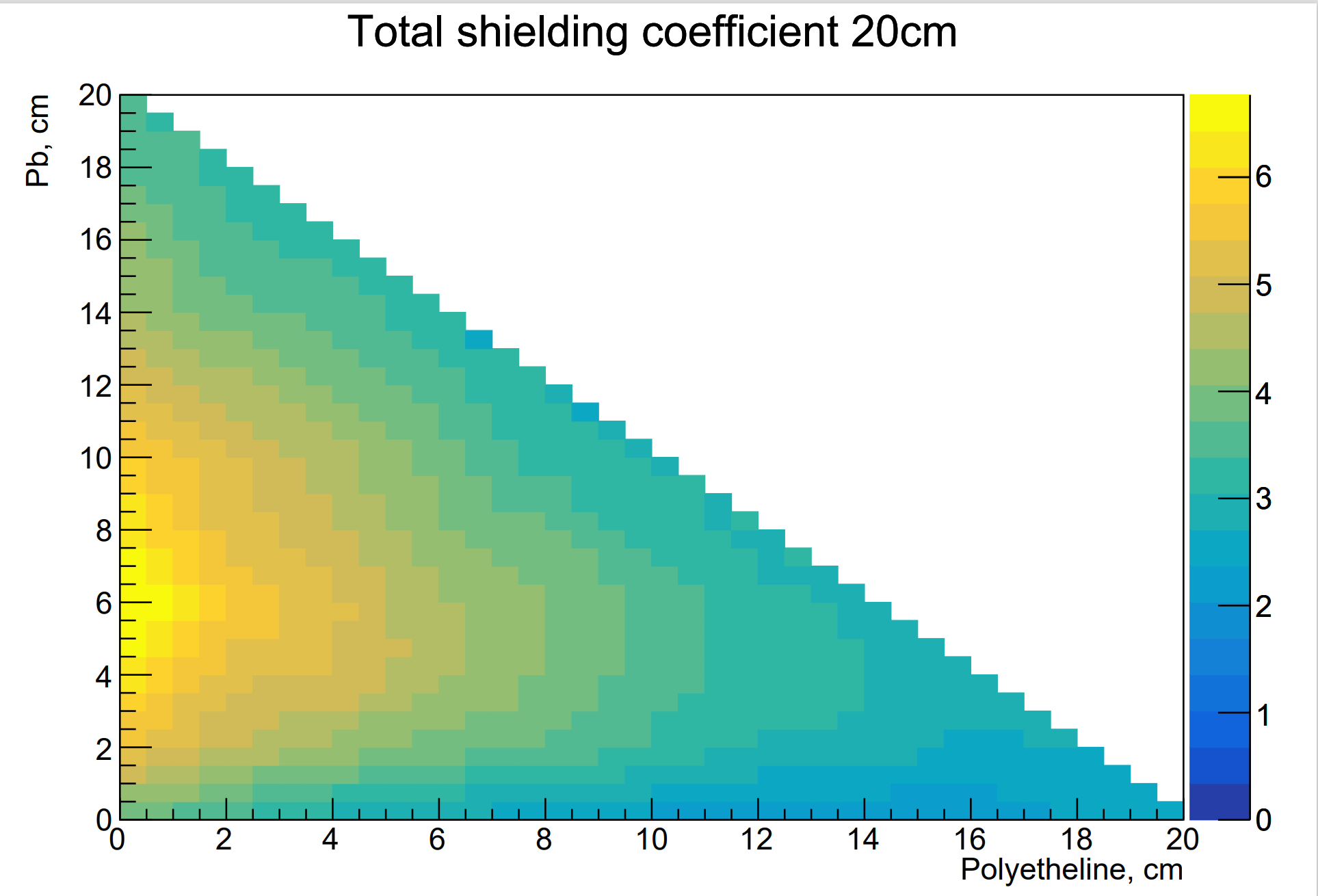 30 cm
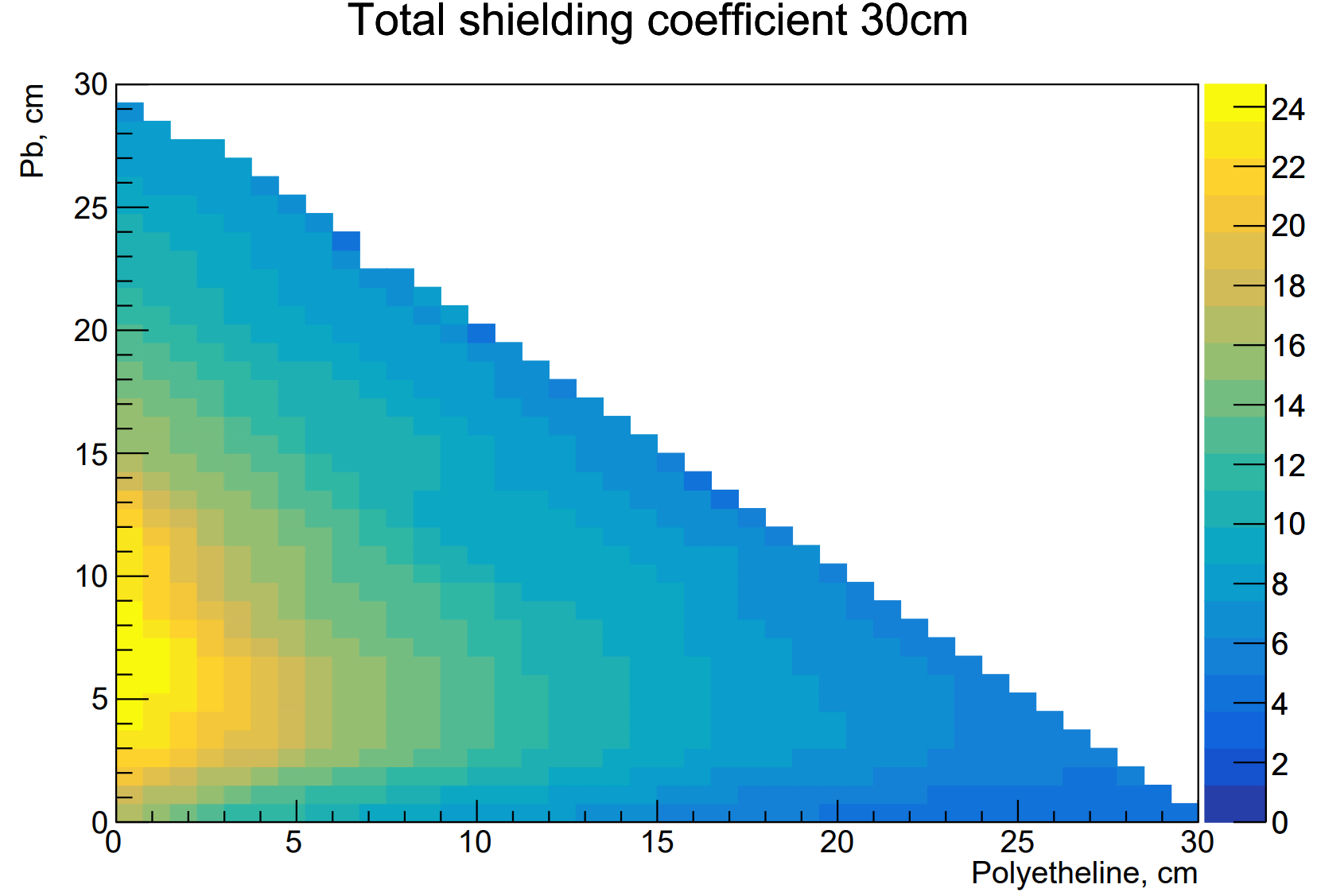 Polyethylene, cm
Polyethylene, cm
Thickness(Fe) = full thickness – thickness(Pb + Polyethylene)
5
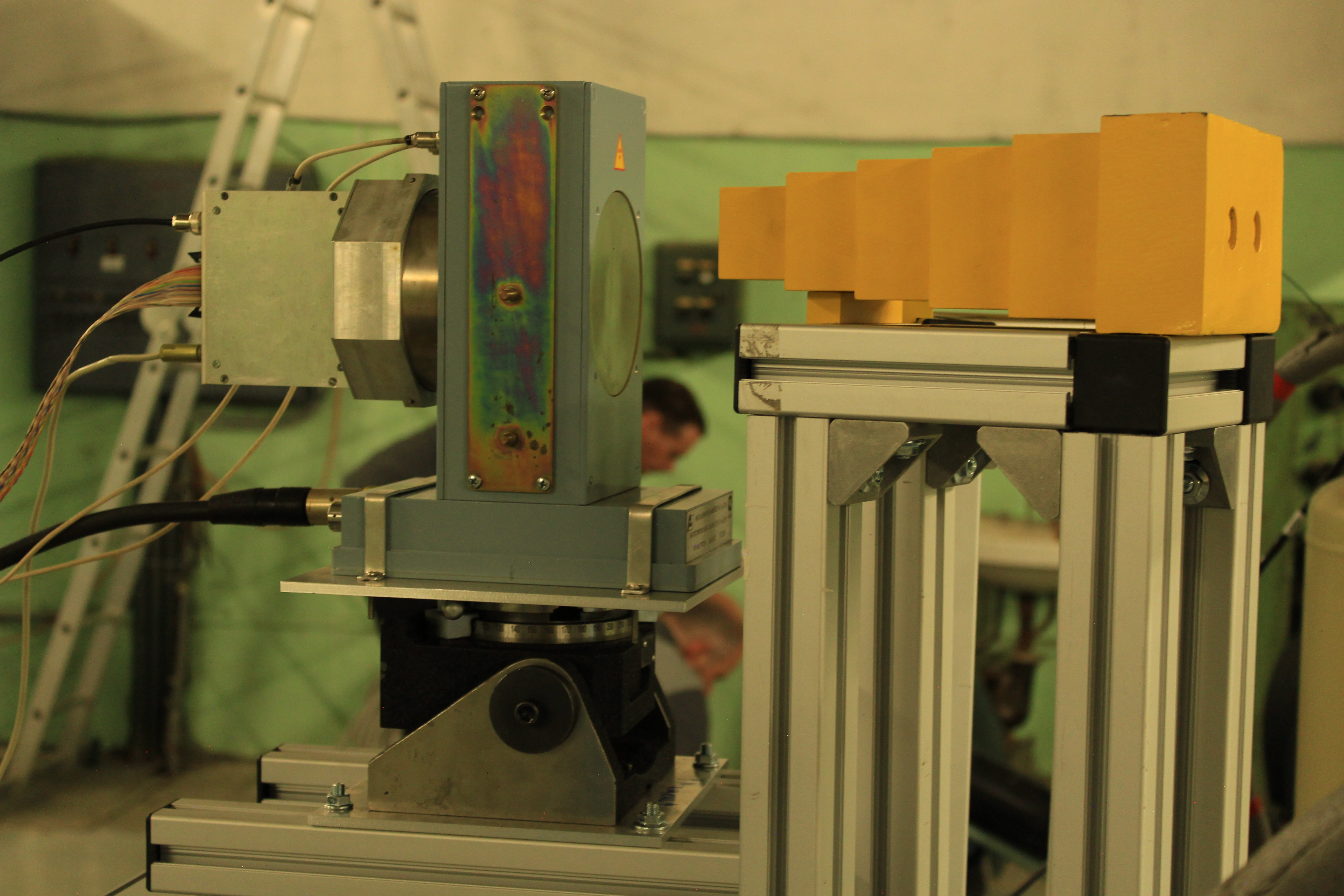 Conclusions
Optimal decision for shield size and materials:
25cm Fe + 5cm Pb  without Polyethylene:
Smaller size of the target, but smaller shielding coefficient than for 40cm of shield
This work was supported by RSCF Grant 23-12-00239.
The setup is ready for experiments.
6
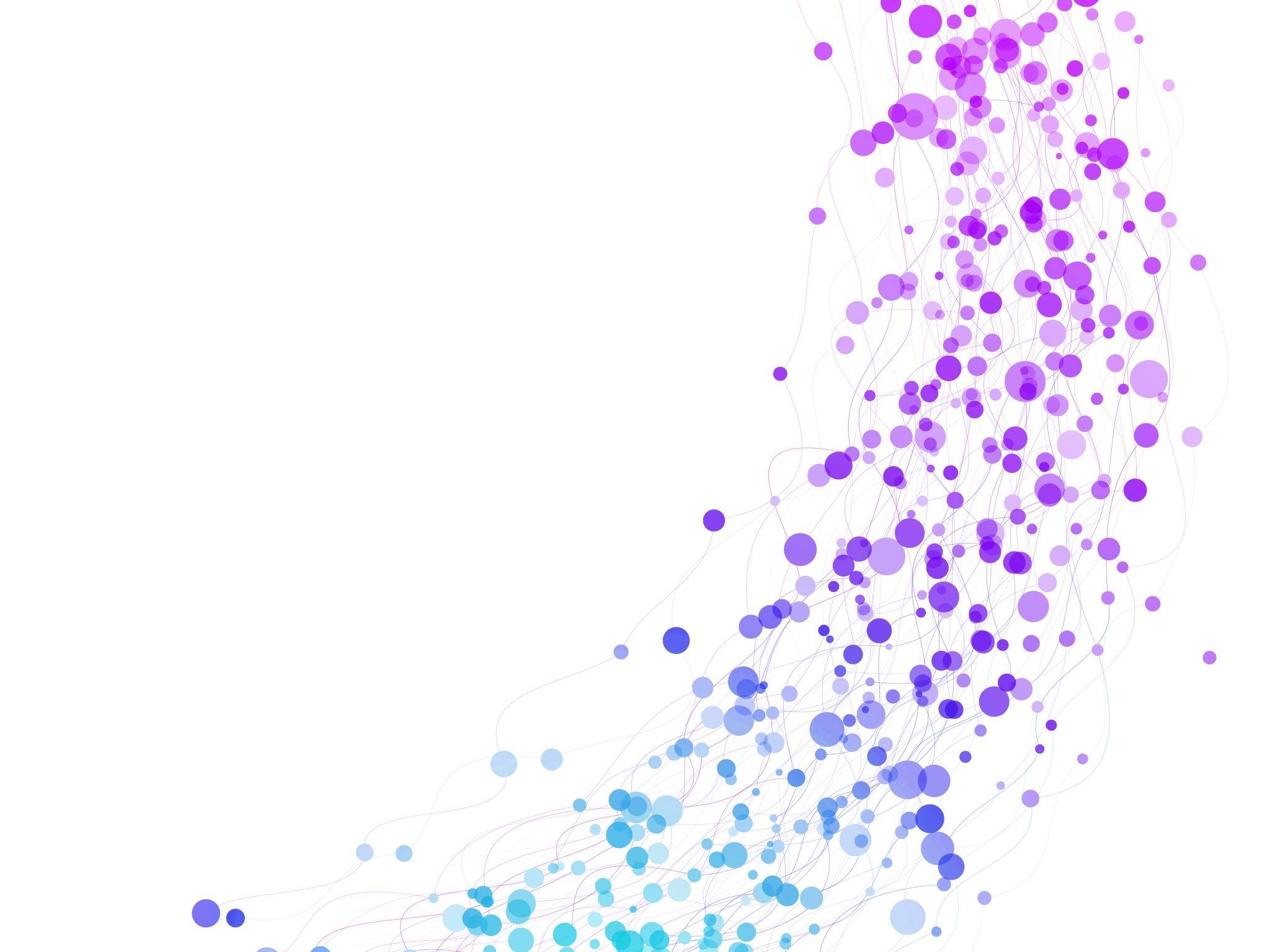 Thank you for your attention!
7